"Health Promotion and Self Care: Impact of Microaggressions, Intersectional Identities, and Self-Compassion"
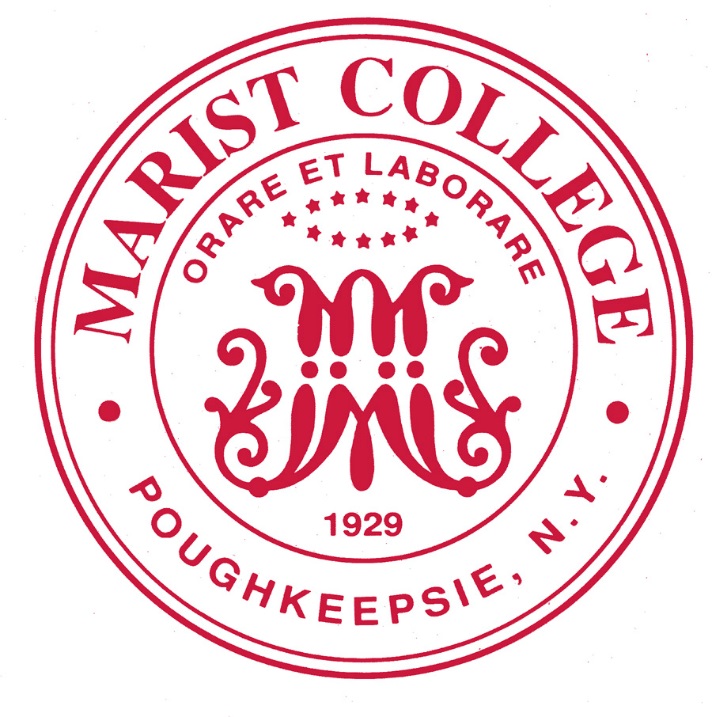 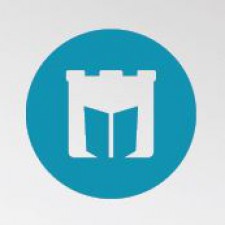 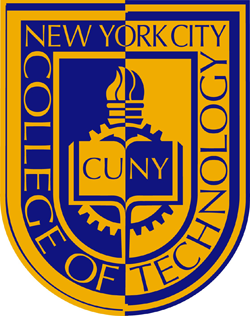 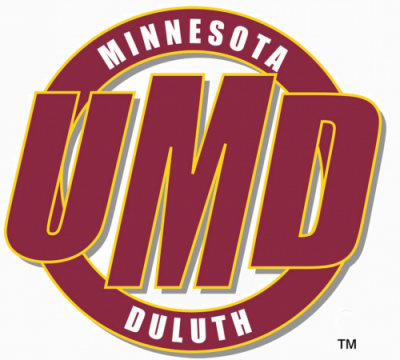 Principal Investigators: Dr. Amanda Almond, Dr. Erin Ayala, and Dr. Marisa Moore
Student Researchers: Nalda Adellard, Ricardi Jean Gilles, Jermain Fairweather, Jamel Phillips, Stefanie Rimpel, and Yulduz Saidinova
Abstract:
Goals:
Study Hypotheses:
Materials & Methods:
What do YOU hope to achieve.
What does OUR RESEARCH hope to achieve
Recruitment strategy for each project
Describe the process of reviewing literature
Online surveys
Insert your abstract here
Describe the hypotheses being tested for each research project
Model Diagrams:
Introduction
Introduce the topics we’re are exploring.  
Then discuss their importance and why they are being studied.
Selected Bibliography: